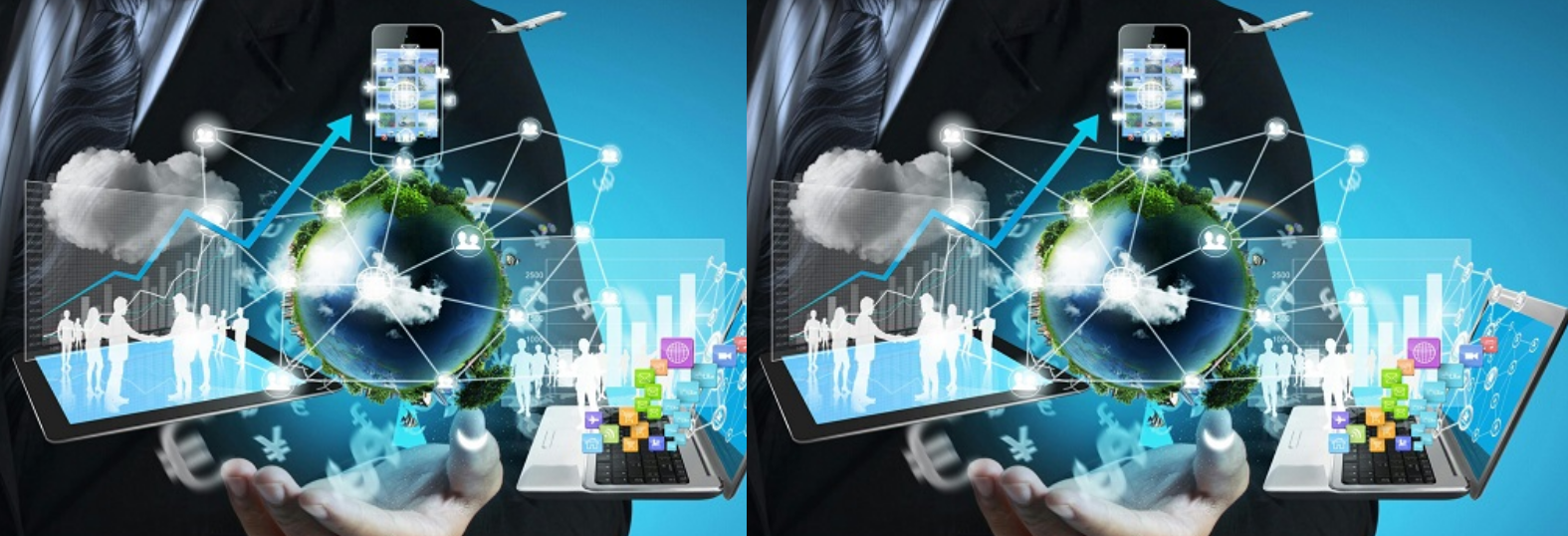 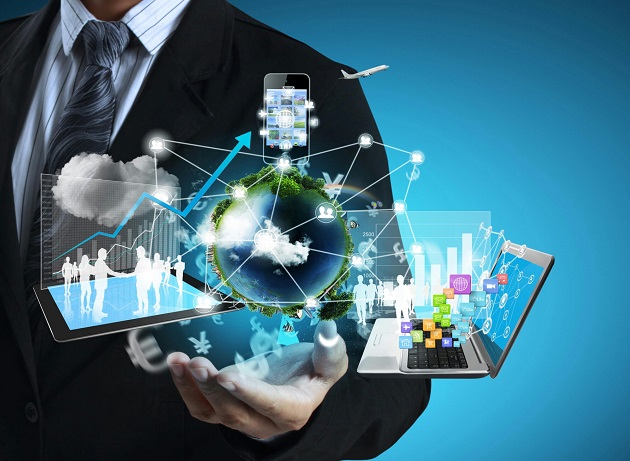 TUẦN 6
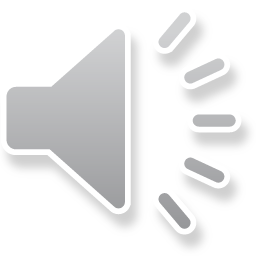 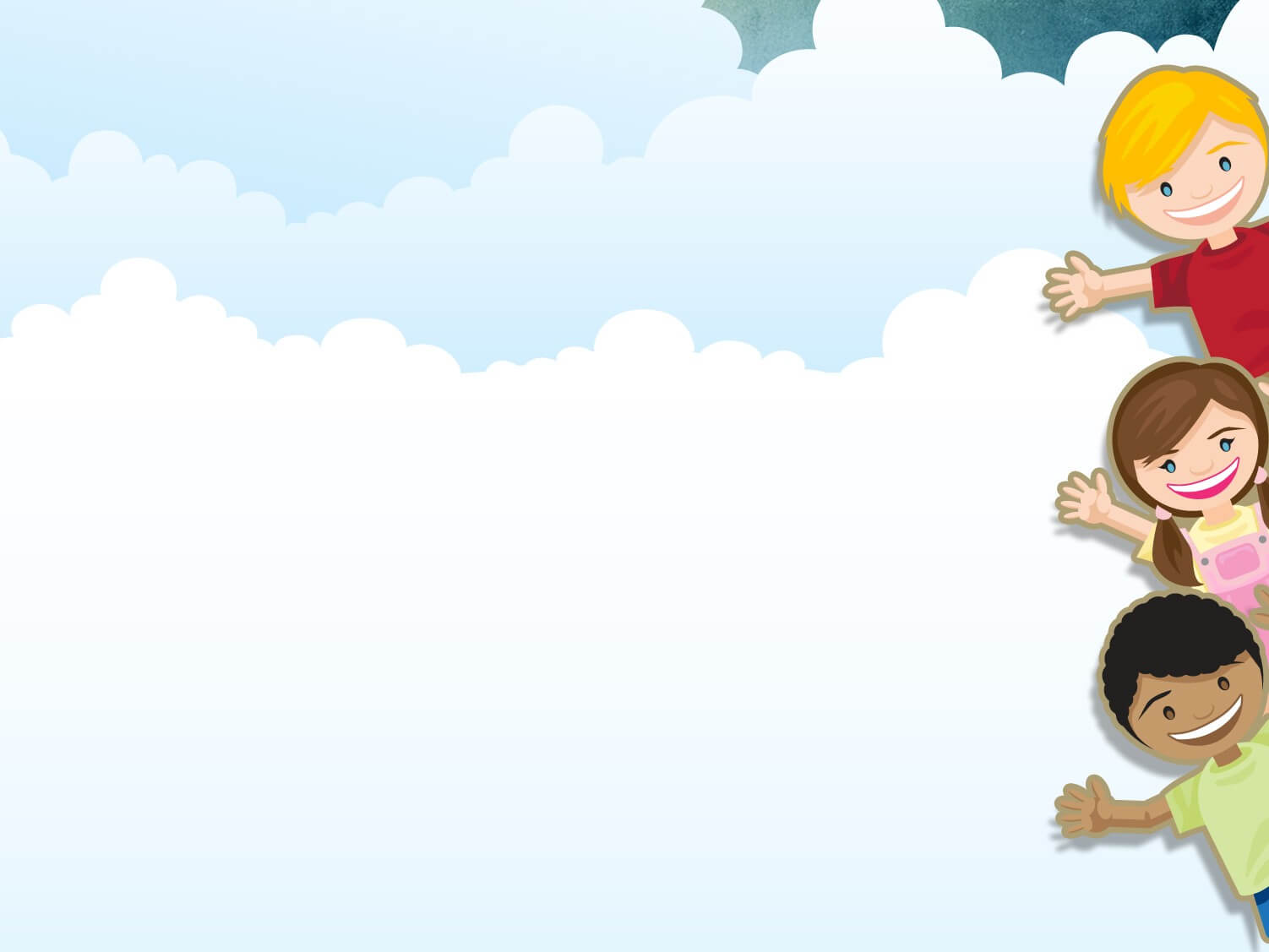 Những yêu cầu cần lưu ý của tiết học:
1. Chuẩn bị đầy đủ đồ dùng học tập, vở ghi bài.
2. Nhấn Tạm dừng khi phải trả lời câu hỏi .
3. Nhấn Tiếp tục khi đã tìm được câu trả lời .
4. Học tập nghiêm túc, làm đầy đủ bài tập theo yêu cầu.
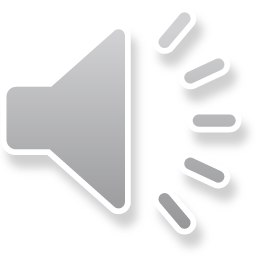 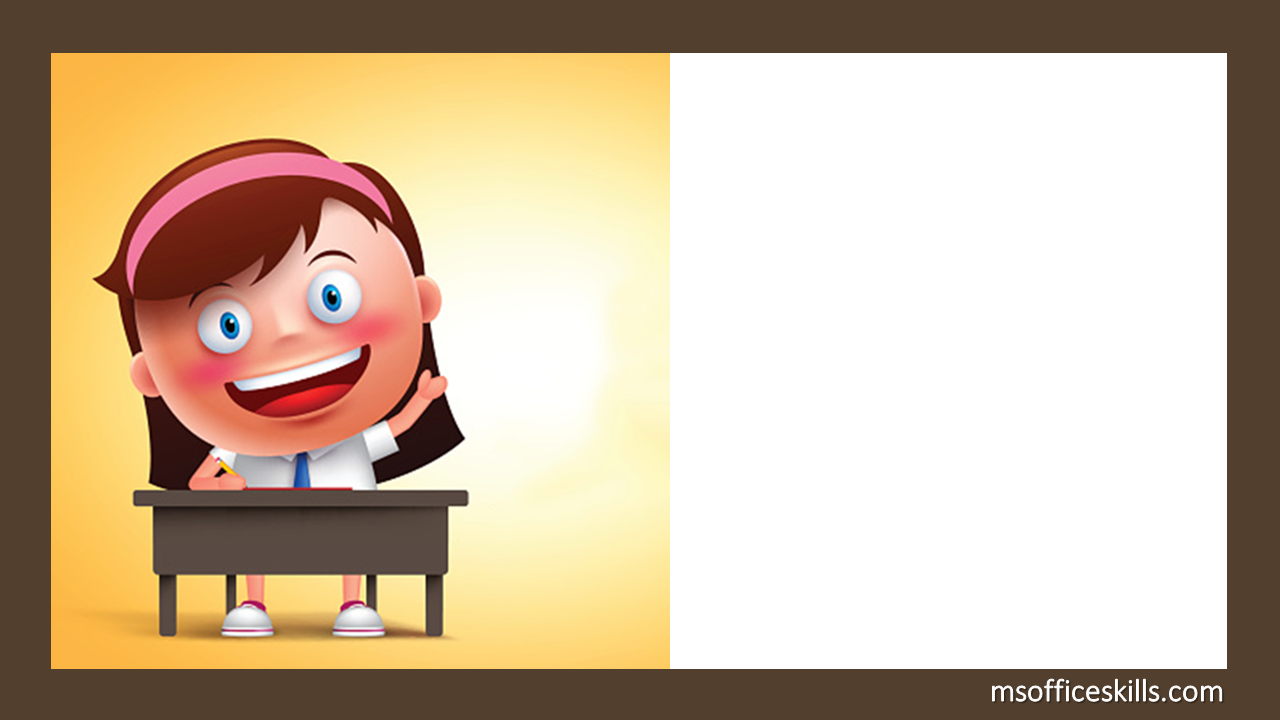 ÔN BÀI
- Em hãy kể tên một số thiết bị lưu trữ ngoài phổ biến?
-> Một số thiết bị lưu trữ ngoài phổ biến là: USB, Đĩa CD, đĩa DVD, ổ đĩa ngoài, thẻ nhớ,….
CHỦ ĐỀ 1: KHÁM PHÁ MÁY TÍNH
BÀI 6: TÌM KIẾM THÔNG TIN TỪ INTETNET
SGK Trang 25 - Tiết 1
MỤC TIÊU BÀI HỌC
- Biết vào một số trang web để đọc thông tin, tin tức.
- Tìm được thông tin (Văn bản, hình ảnh) phục vụ học tập và giải trí từ Internet.
- Biết cách lưu hình ảnh tìm kiếm được từ Internet vào thư mục trên máy tính.
A. HOẠT ĐỘNG CƠ BẢN
1. Những gì em đã biết
a) Đúng ghi Đ, sai ghi S vào . So sánh kết quả với bạn
Để truy cập được Internet, máy tính phải
 	- Có chương trình soạn thảo văn bản Word.	
	- Có trình duyệt Internet.	
	- Được kết nối với mạng Internet và có trình duyệt Web. 	
S
S
Đ
A. HOẠT ĐỘNG CƠ BẢN
1. Những gì em đã biết
b) Đánh dấu X vào  ở cuối câu trả lời đúng.
Để truy cập Internet trên máy tính, em có thể dùng cách nào sau đây?
 Nháy đúp chuột vào biểu tượng 	
 Nháy đúp chuột vào biểu tượng	
 Nháy đúp chuột vào biểu tượng	
 Nháy đúp chuột vào biểu tượng	
 Nháy đúp chuột vào biểu tượng	
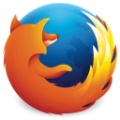 X
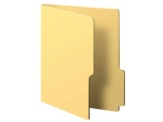 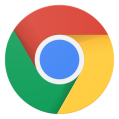 X
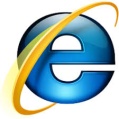 X
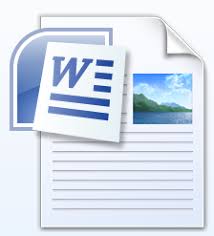 c) Trao đổi với bạn, điền chú thích cho hình dưới đây.
............................................
............................................
Nút đóng cửa sổ
Địa chỉ trang Web
............................................
....................................................
Phóng to/thu nhỏ cửa sổ
Nút ẩn cửa sổ
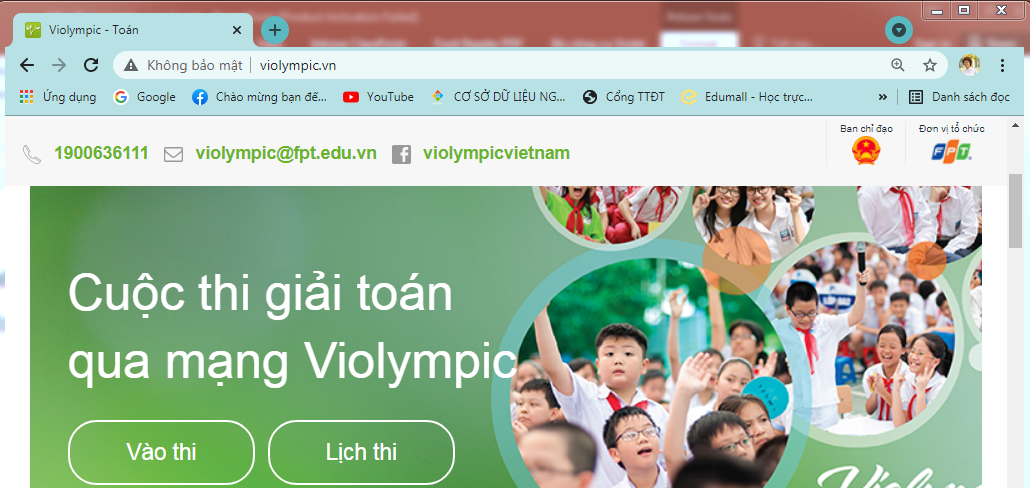 d) Truy cập vào trang web có địa chỉ thieunien.vn, mở và đọc một bài báo trên trang web.
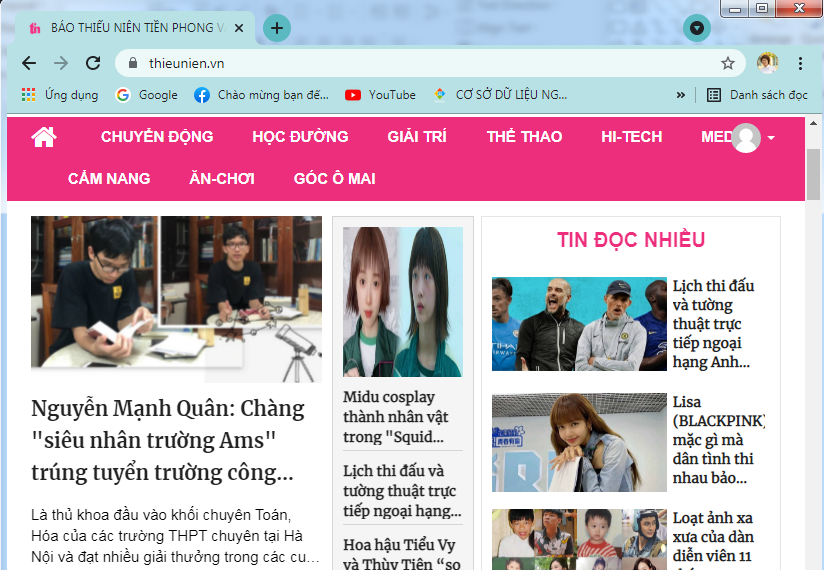 2. Tìm kiếm thông tin trên Internet
a) Hướng dẫn tìm kiếm trang web học toán lớp 4
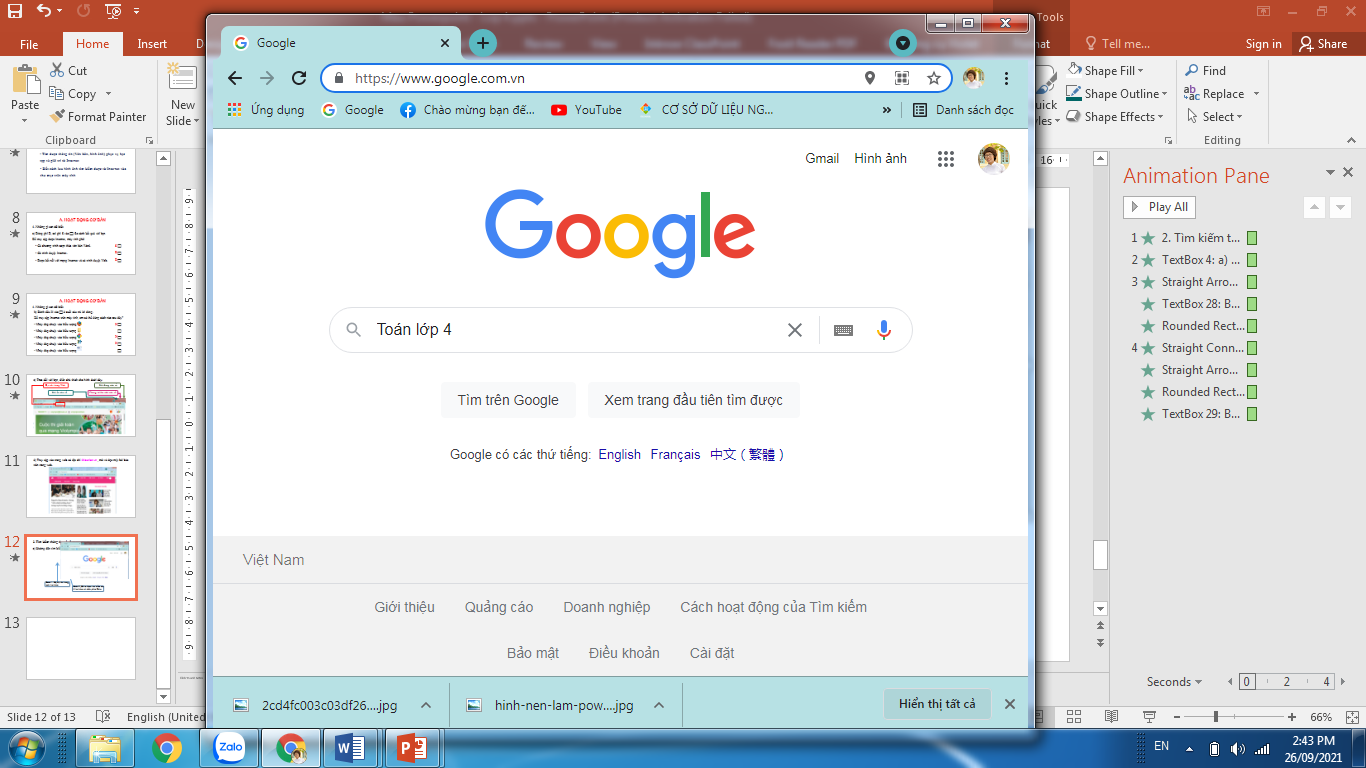 Bước 2: Gõ từ khóa tìm kiếm vào ô tìm kiếm và nhấn phím Enter
Bước 1: Gõ địa chỉ trang web tìm kiếm
Từ khóa tìm kiếm
b) Quan sát cửa sổ trang web rồi thảo luận với bạn những gì em nhìn thấy trên màn hình?
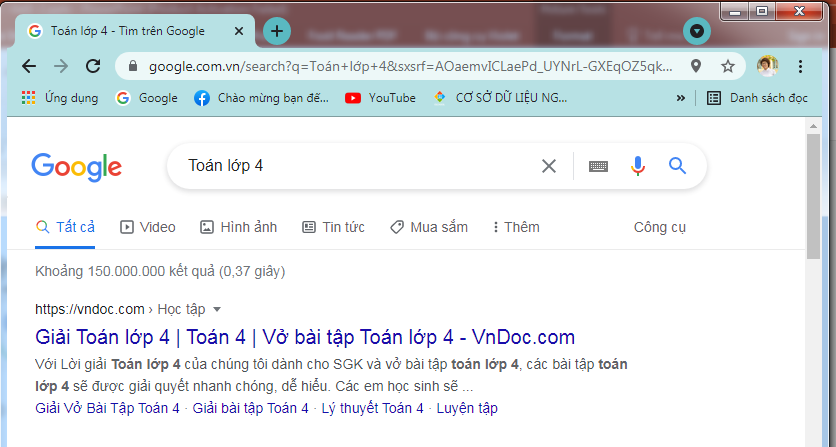 Đoạn trích nội dung
Kết quả và thời gian tìm kiếm
Tên trang Web
Để xem nội dung của các trang web liên quan, em nháy chuột vào tên trang web
Video hướng dẫn
c) Em thực hiện tìm kiếm hình ảnh hoa hồng rồi lưu vào thư mục của em  trên máy tính
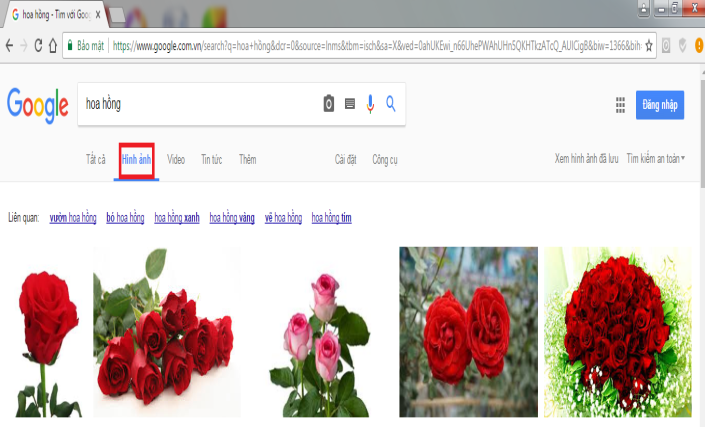 - Bước 1: Truy cập vào trang web google.com.vn. Gõ từ khóa hoa hồng vào ô tìm kiếm rồi nhấn phím Enter
- Bước 2: Nháy chọn vào mục Hình ảnh
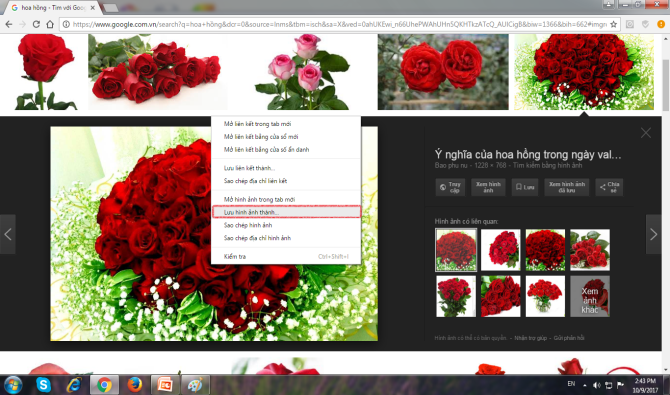 Bước 3: Các hình ảnh hoa hồng hiện ra. Chọn một hình ảnh mà em thích, nháy nút phải chuột rồi chọn Lưu hình ảnh thành…
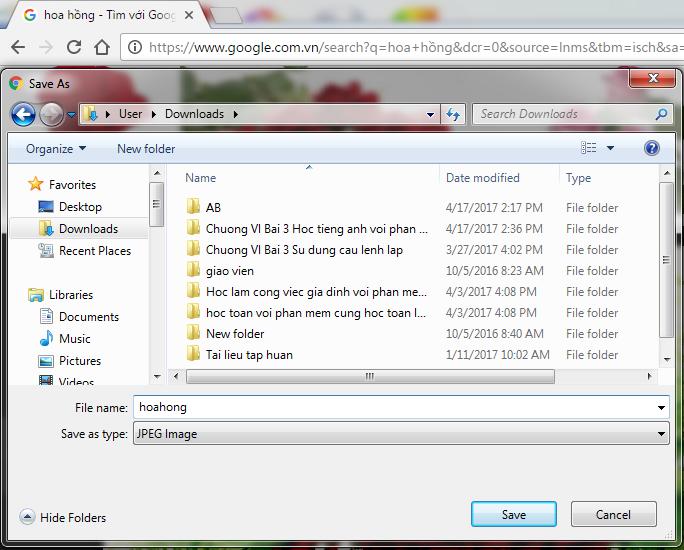 - Bước 4: Cửa sổ Save As hiện ra, đặt tên cho hình ảnh và nhấn nút save để lưu vào máy tính
CỦNG CỐ
- Em tìm kiếm được những gì trên mạng Internet?
- Nêu cách lưu hình ảnh tìm kiếm được từ internet vào thư mục trên máy tính?
EM CẦN GHI NHỚ
- Để tìm kiếm thông tin trên Internet, em sử dụng trang web google.com.vn hoặc một số trang web tìm kiếm như bing.com, yahoo.com…
- Để tìm kiếm thông tin trên trang google.com.vn, em gõ từ khóa vào ô tìm kiếm rồi nhấn phím Enter.
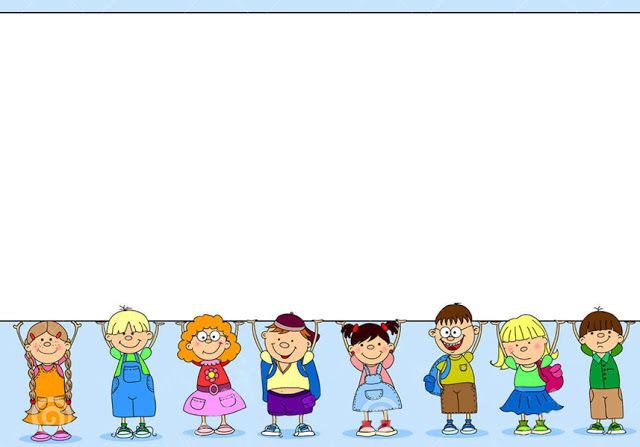 CHÚC CÁC CON CHĂM NGOAN, HỌC GIỎI
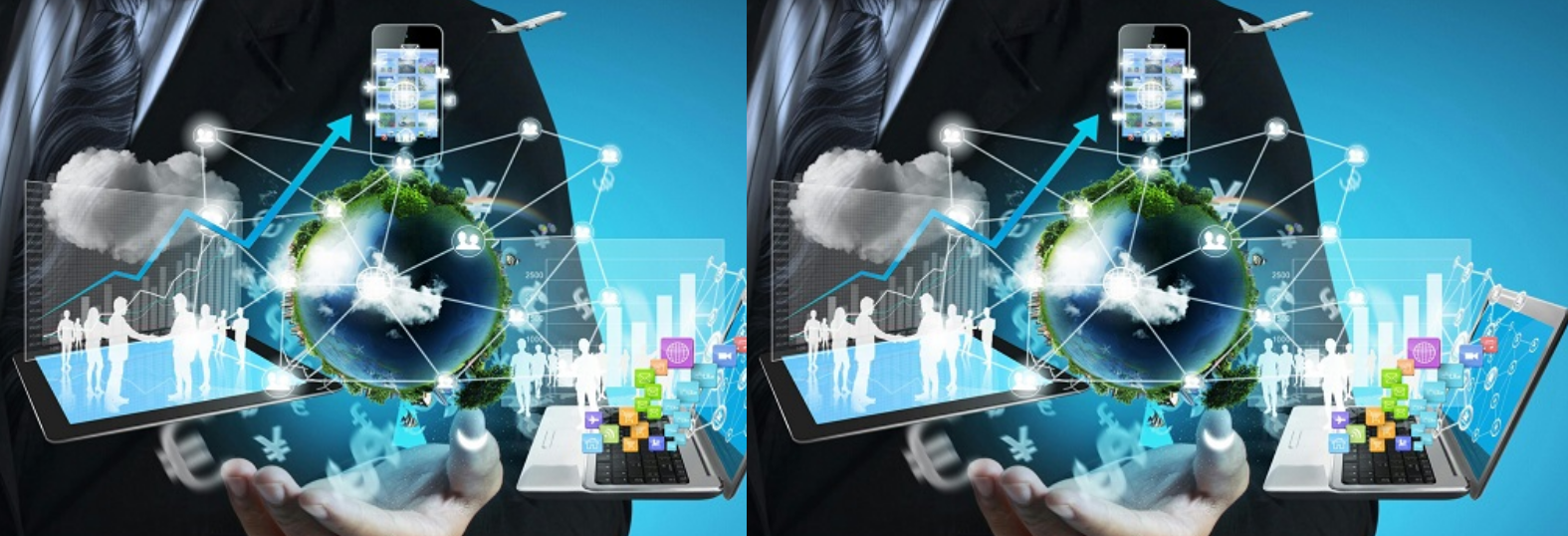 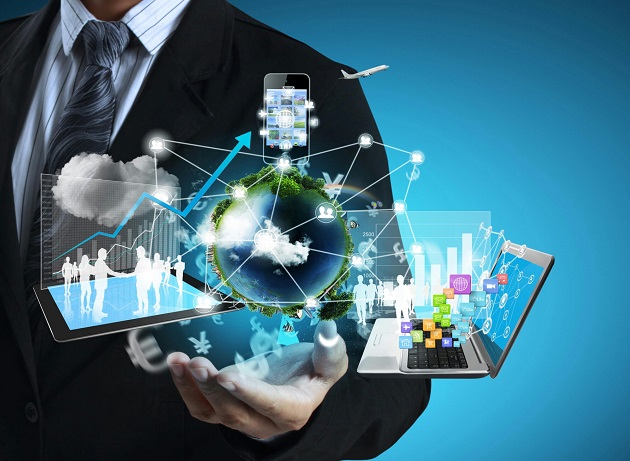 TUẦN 6
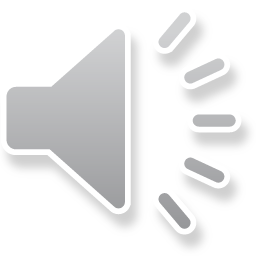 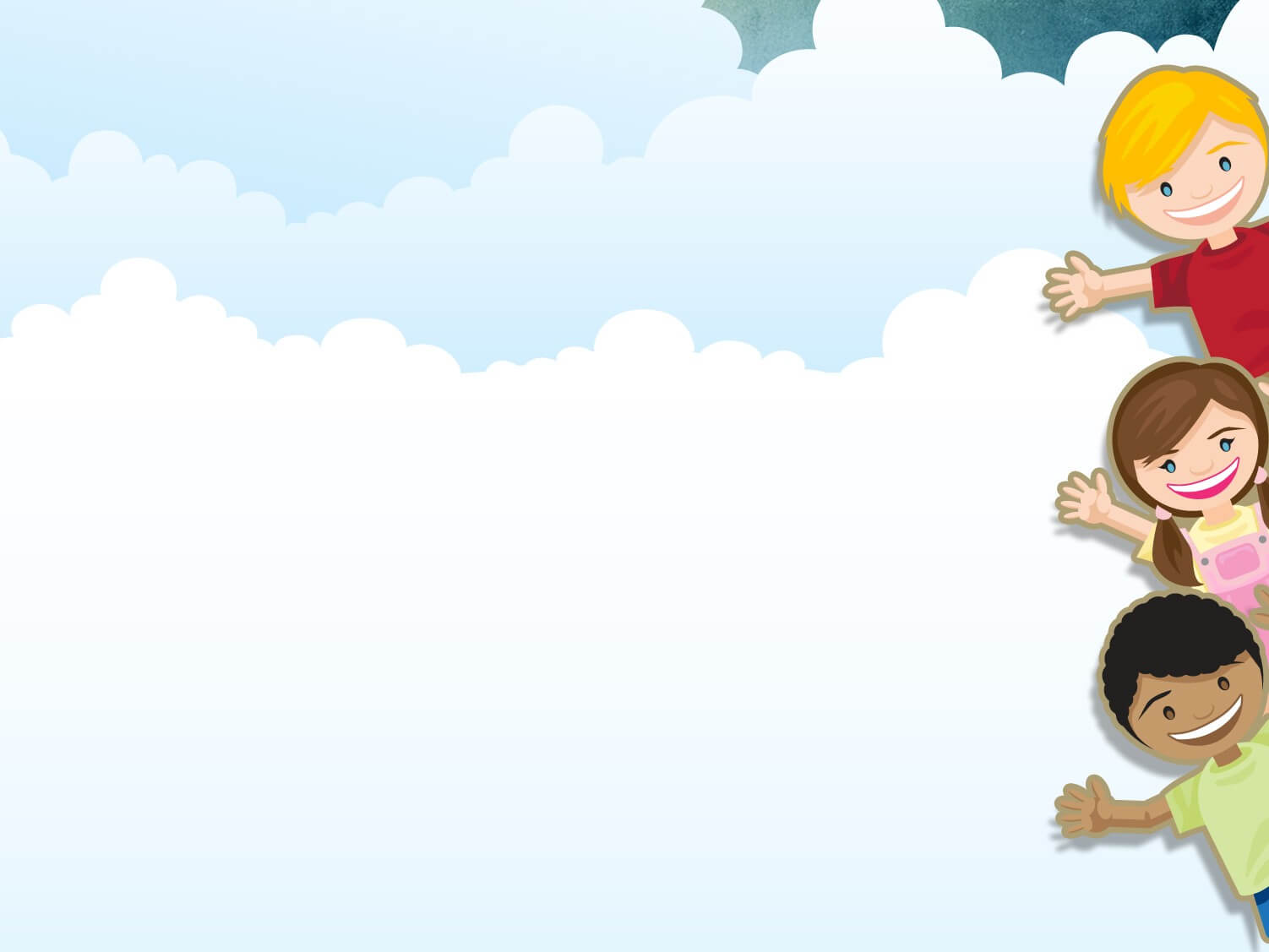 Những yêu cầu cần lưu ý của tiết học:
1. Chuẩn bị đầy đủ đồ dùng học tập, vở ghi bài.
2. Nhấn Tạm dừng khi phải trả lời câu hỏi .
3. Nhấn Tiếp tục khi đã tìm được câu trả lời .
4. Học tập nghiêm túc, làm đầy đủ bài tập theo yêu cầu.
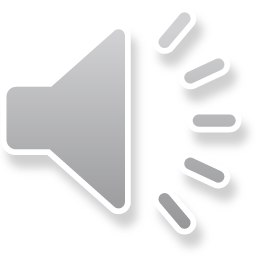 CHỦ ĐỀ 1: KHÁM PHÁ MÁY TÍNH
BÀI 6: TÌM KIẾM THÔNG TIN TỪ INTETNET
SGK Trang 25 - Tiết 2
MỤC TIÊU BÀI HỌC
- Tìm được thông tin (Văn bản, hình ảnh) phục vụ học tập và giải trí từ Internet.
- Biết cách lưu hình ảnh tìm kiếm được từ Internet vào thư mục trên máy tính.
- Ứng dụng kết quả tìm kiếm vào việc trình bày, soạn thảo văn bản.
B. HOẠT ĐỘNG THỰC HÀNH
1. Tìm và đọc truyện cổ tích Tấm Cám trên Internet.
2. Em thực hiện các yêu cầu sau:
a) Truy cập trang web google.com.vn, thực hiện tìm kiếm hình ảnh loài hoa mà em thích rồi lưu vào máy tính.
b) Mở phần mềm soạn thảo văn bản Word, soạn nội dung không quá 5 dòng về chủ đề Loài hoa em yêu thích. Sử dụng hình ảnh đã tìm kiếm ở hoạt động a để chèn vào trang soạn thảo văn bản.
C. HOẠT ĐỘNG ỨNG DỤNG, MỞ RỘNG
Em thực hiện yêu cầu sau:
a) Truy cập trang web google.com.vn, gõ từ khóa tiếng Việt lớp 4 và “tiếng Việt lớp 4” (Có dấu nháy kép) vào ô tìm kiếm.
b) Quan sát kết quả và thời gian tìm kiếm trên trang web rồi điền vào chỗ chấm - Khi tìm kiếm từ khóa tiếng Việt lớp 4 trên trang web google.com.vn, em sẽ tìm được khoảng ….…. kết quả, mất ............... (giây)
	- Khi tìm kiếm từ khóa “tiếng Việt lớp 4” trên trang web google.com.vn, em sẽ tìm được khoảng …. kết quả, mất ................ (giây)
c) Theo em, khi tìm kiếm thông tin trên trang web google.com.vn, gõ nội dung kèm theo dấu nháy kép thì sẽ có tác dụng gì?
C. HOẠT ĐỘNG ỨNG DỤNG, MỞ RỘNG
b) Quan sát kết quả và thời gian tìm kiếm trên trang web rồi điền vào chỗ chấm 
Khi tìm kiếm từ khóa tiếng Việt lớp 4 trên trang web google.com.vn, em sẽ tìm được khoảng …………….…. kết quả, mất ............... (giây)
Khi tìm kiếm từ khóa “tiếng Việt lớp 4” trên trang web google.com.vn, em sẽ tìm được khoảng ………………. kết quả, mất ................ (giây)
219.000.000
0,32
2.620.000
0,33
Khi đặt từ khóa tìm kiếm trong dấu nháy kép, Google chỉ trả về các kết quả theo đúng những nội dung từ khóa trong dấu nháy kép.
EM CẦN GHI NHỚ
- Để tìm kiếm thông tin trên Internet, em sử dụng trang web google.com.vn hoặc một số trang web tìm kiếm như bing.com, yahoo.com…
- Để tìm kiếm thông tin trên trang google.com.vn, em gõ từ khóa vào ô tìm kiếm rồi nhấn phím Enter.
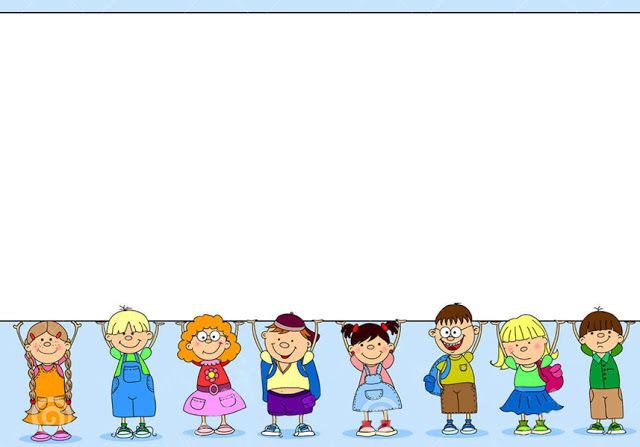 CHÚC CÁC CON CHĂM NGOAN, HỌC GIỎI
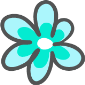 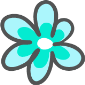 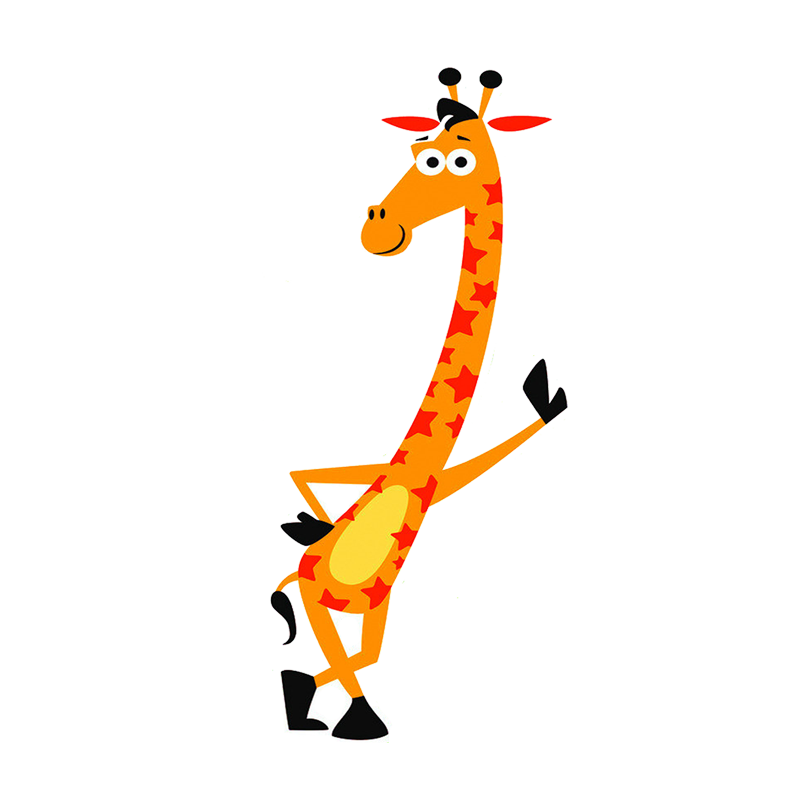 NHẬN XÉT
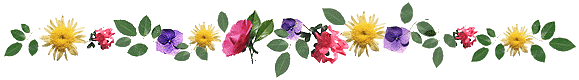 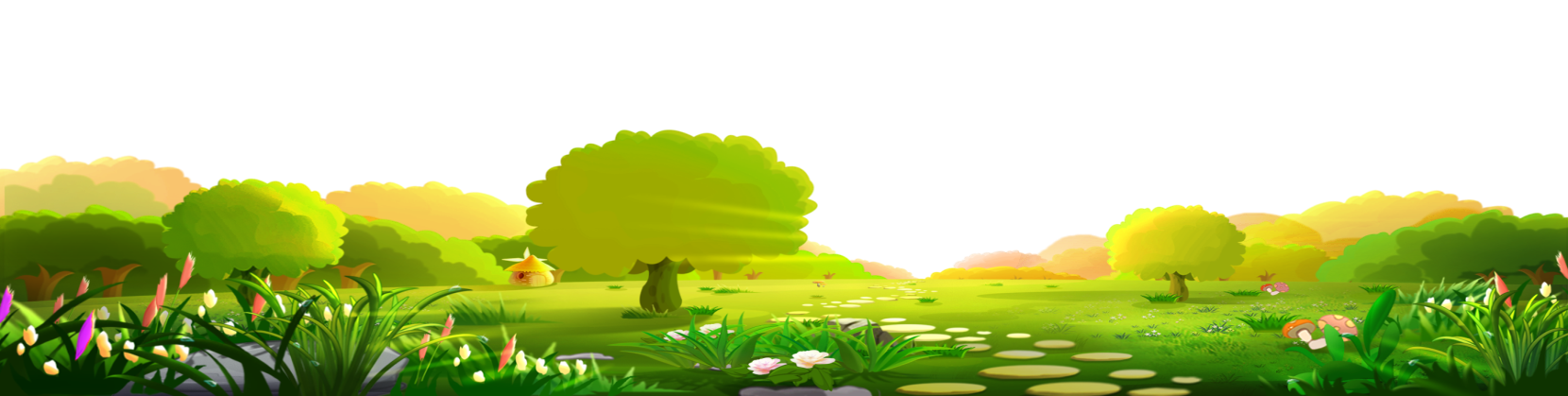 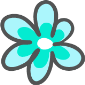 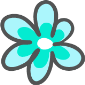 - Nêu cách lưu hình ảnh tìm kiếm được từ internet vào thư mục trên máy tính?
CỦNG CỐ
CỦNG CỐ
- Em tìm kiếm được những gì trên mạng Internet?
- Nêu cách lưu hình ảnh tìm kiếm được từ internet vào thư mục trên máy tính?